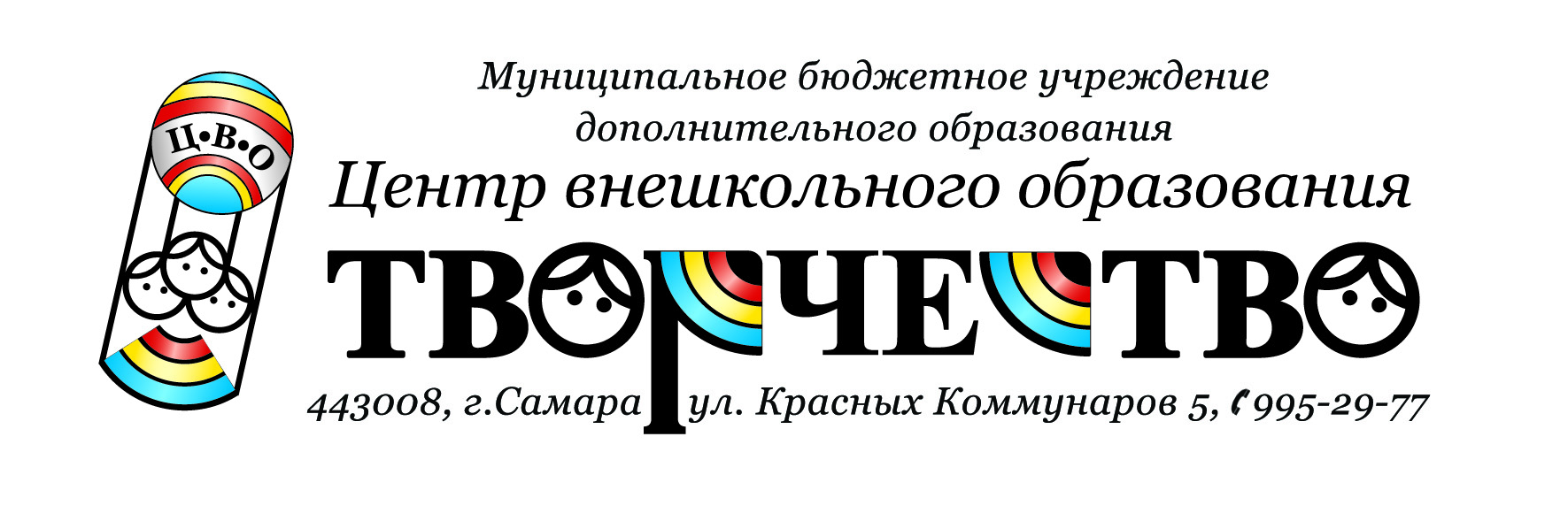 ЗАГАДОЧНЫЙ 
МИР 
ПЛАНЕТ
Разработчик: Садчикова Н. Л.
Самара 2019 г.
В пространстве космическом воздуха нет

И кружат там восемь различных планет.

А Солнце — звезда в самом центре системы,

И притяжением связаны все мы.
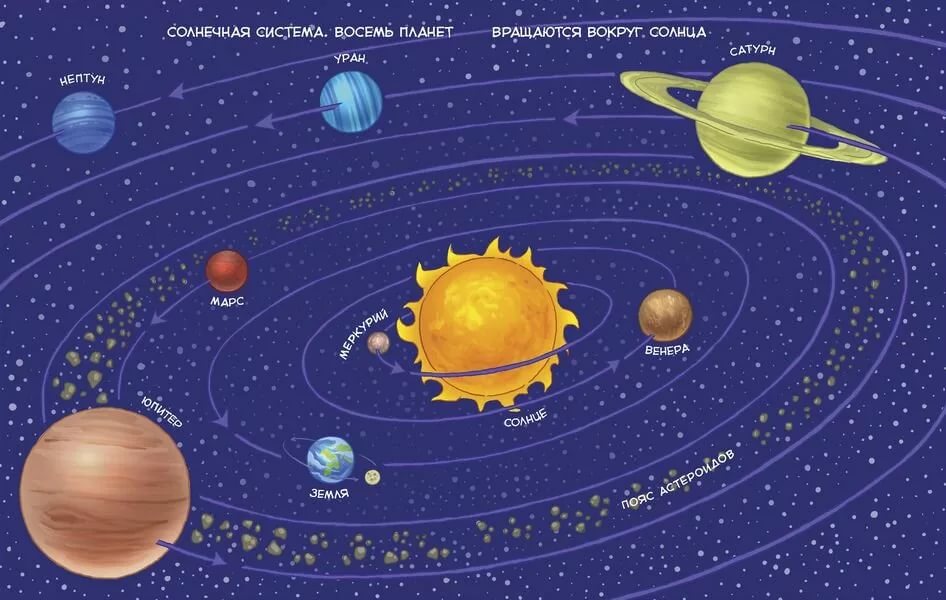 СОЛНЦЕ
СОЛНЦЕ  - ближайшая к нам Звезда

СОЛНЦЕ – центр солнечной Системы

СОЛНЦЕ – находится от Земли на расстоянии 
150 мл км

СОЛНЦЕ – величайший 
источник тепла
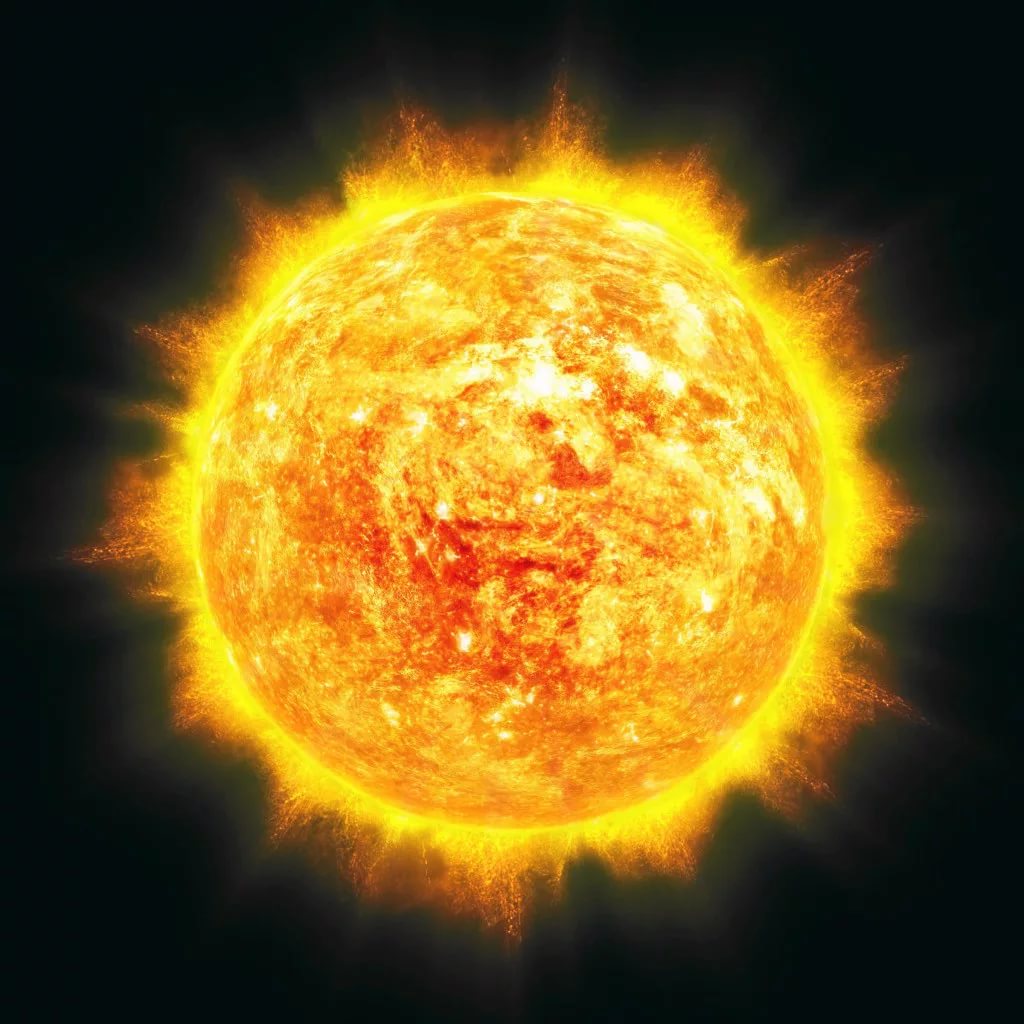 МЕРКУРИЙ
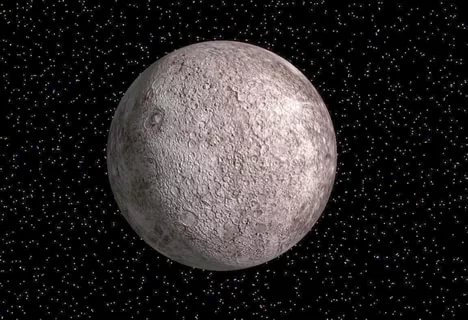 МЕРКУРИЙ – 1-я от Солнца планета

МЕРКУРИЙ – поверхность и бугристая

МЕРКУРИЙ– самая маленькая планета земной группы
ВЕНЕРА
ВЕНЕРА – 2-я от Солнца планета
ВЕНЕРА – окружена толстым слоем облаков из углекислого газа и серной кислоты
ВЕНЕРА – под облачным покровом 
стоит невыносимая 
жара
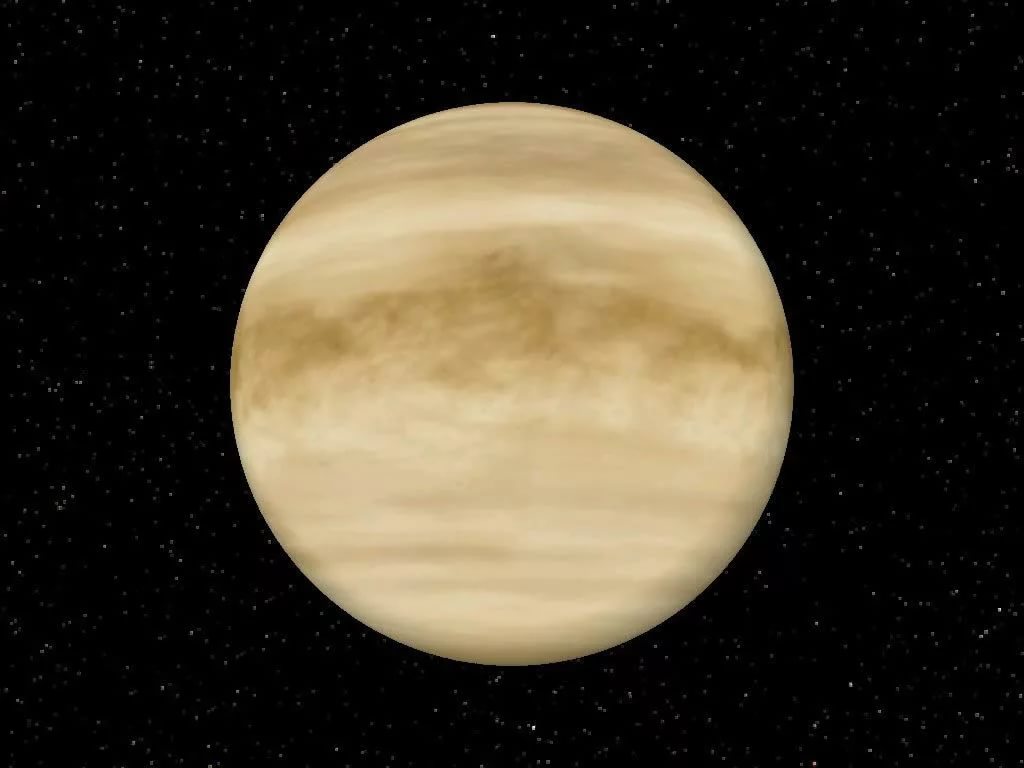 ЗЕМЛЯ
ЗЕМЛЯ – 3 – я от Солнца планета
ЗЕМЛЯ – имеет воздушную оболочку – атмосферу
ЗЕМЛЯ – единственная, известная на данный момент планета, на которой существует жизнь
ЗЕМЛЯ – имеет один спутник - ЛУНА
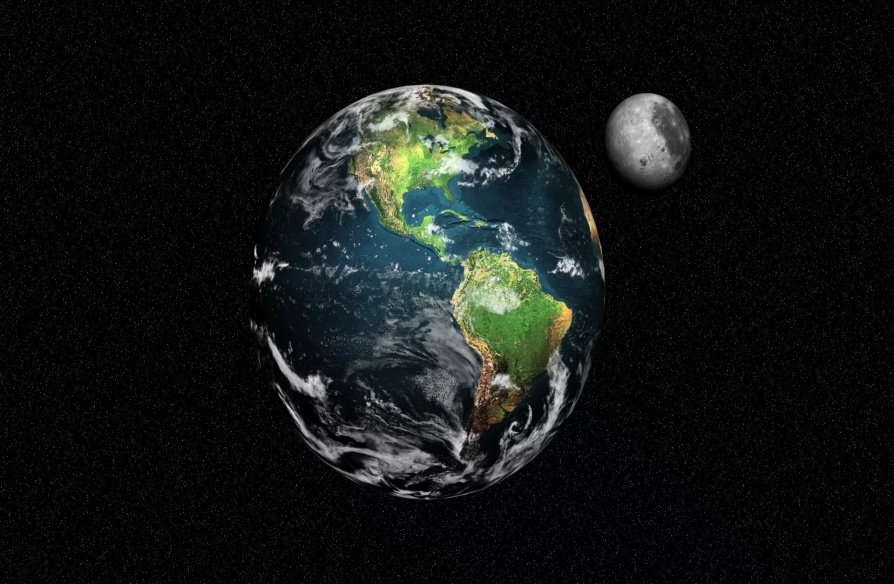 МАРС
МАРС – 4 –я от Солнца планета

МАРС – имеет
Разряженную атмосферу из углекислого газа

МАРС – красный 
из – за большого
содержания железа
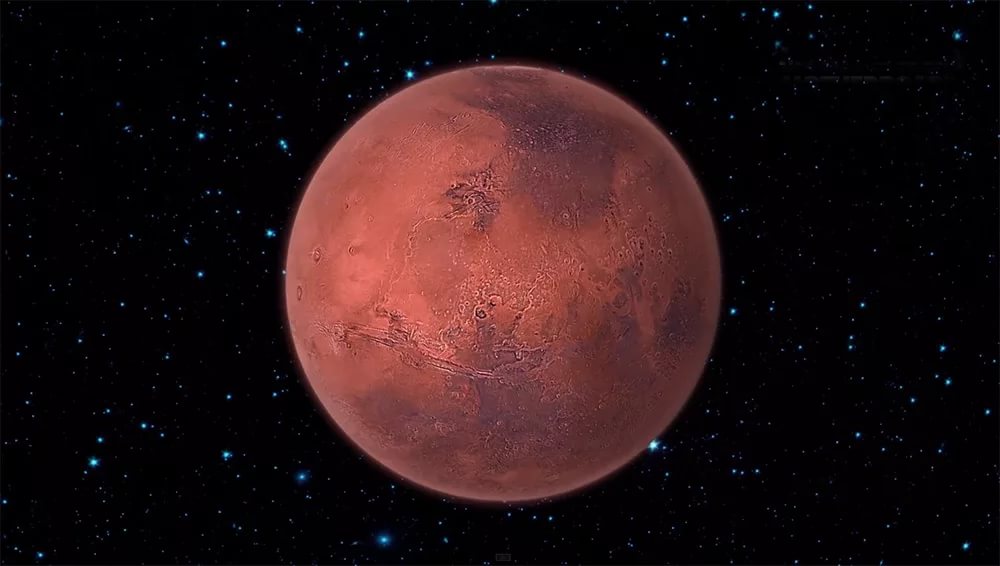 ЮПИТЕР
ЮПИТЕР – 5 –я от Солнца планета

ЮПИТЕР – самая крупная планета Солнечной системы

Юпитер – не имеет твердой поверхности, состоит из сгустков газа (газовая планета)
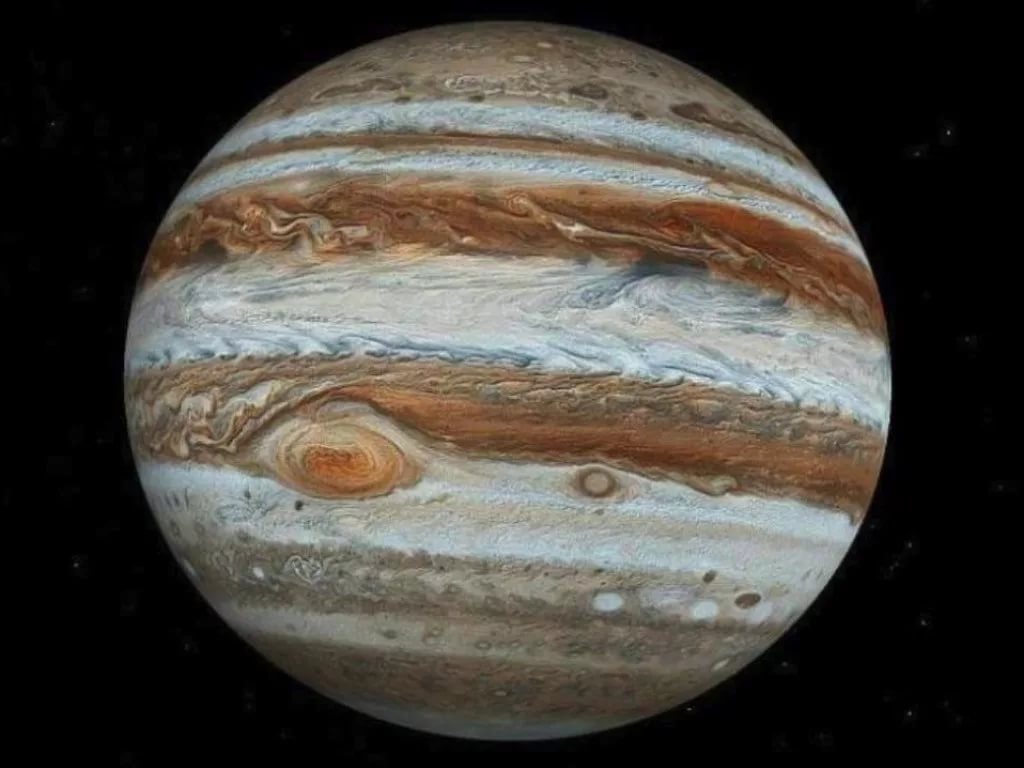 САТУРН
САТУРН – 6-я планета от Солнца

Сатурн – его кольцевая система, состоит из частичек льда и горных пород, пыли

САТУРН – состоит из газа и жидкости
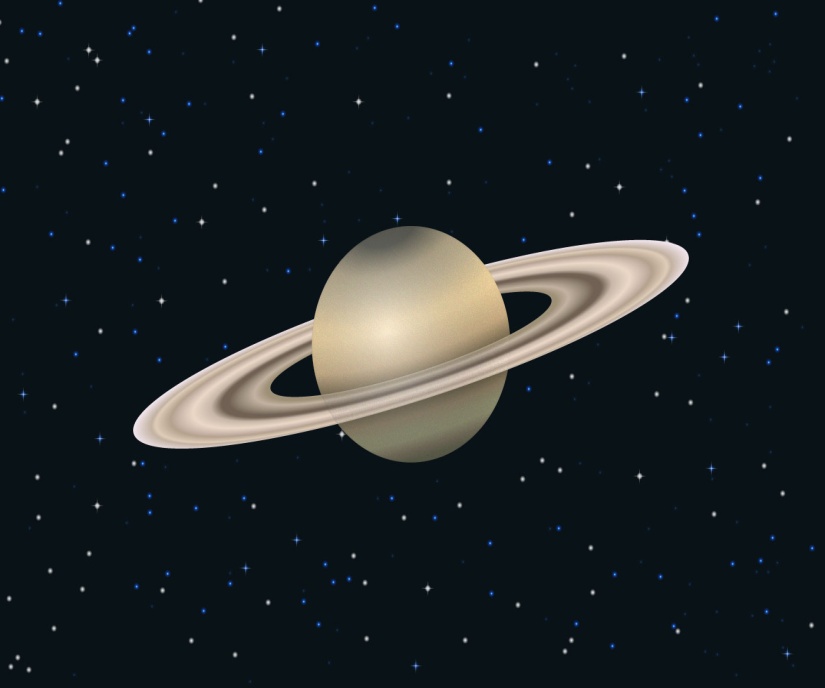 УРАН
УРАН – 7-я планета от Солнца
УРАН – 1-я планета, которую открыли с помощью телескопа
УРАН – как и у Сатурна есть кольца
УРАН – голубой,  газовый гигант
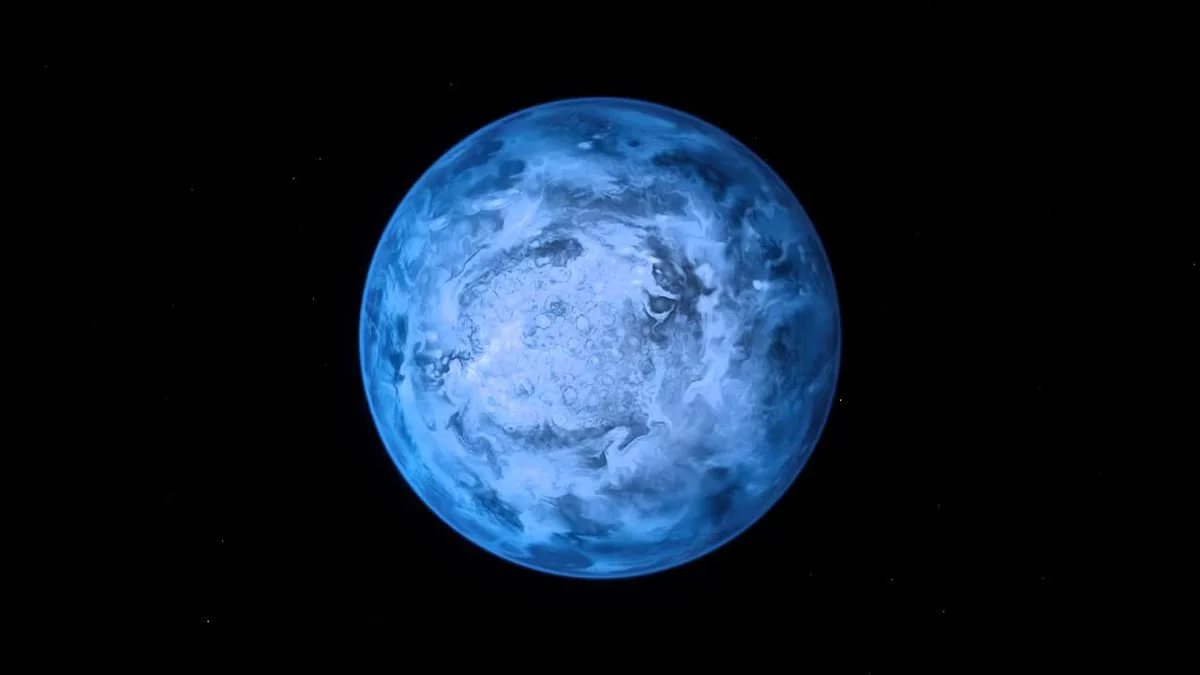 НЕПТУН
НЕПТУН - 8-я планета от Солнца

НЕПТУН – по виду похож на Уран

НЕПТУН – есть несколько узких колец

НЕПТУН – можно увидеть только в телескоп
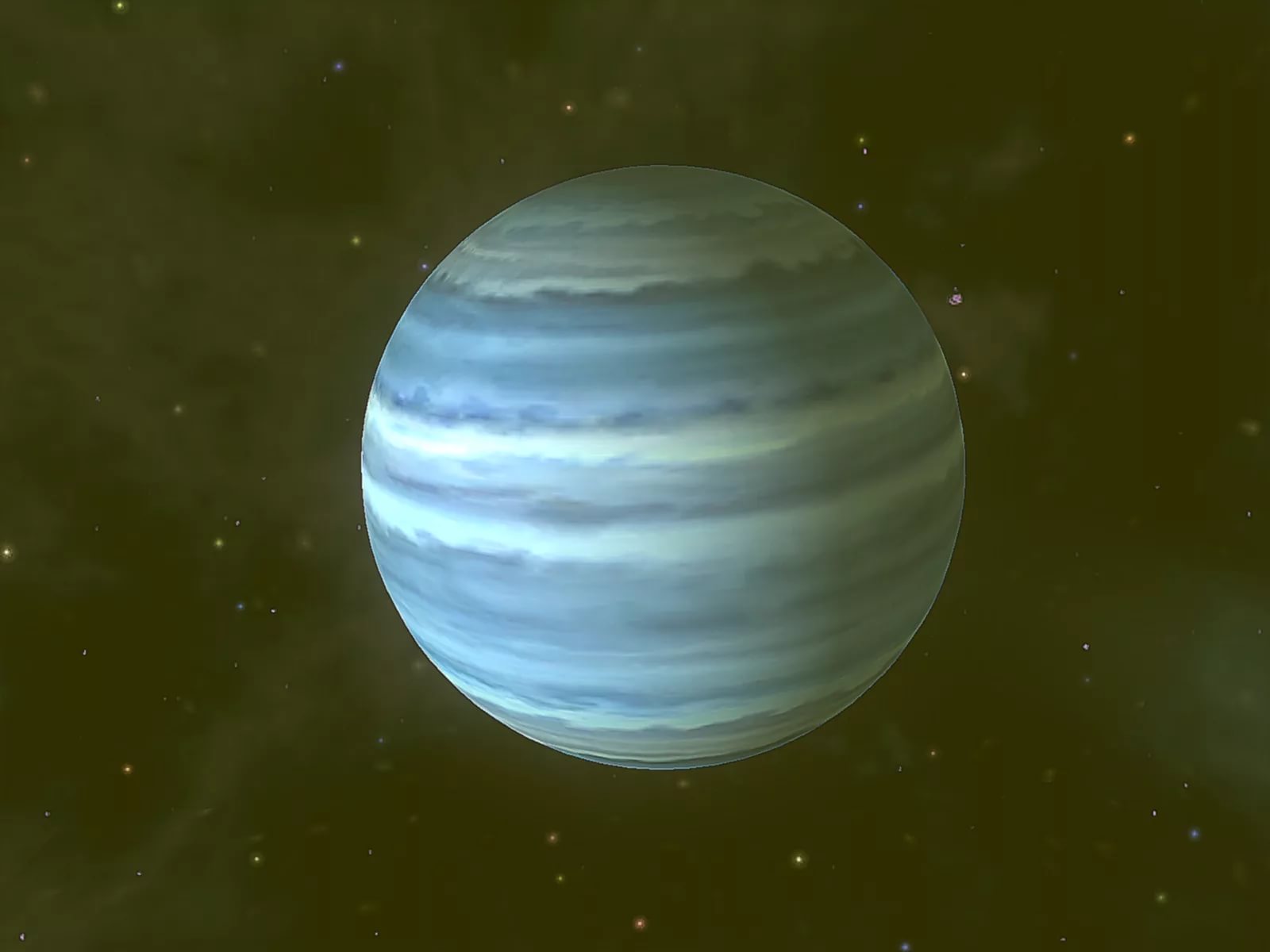 По порядку все планеты
Назовёт любой из нас:
Раз - Меркурий,
Два - Венера,
Три - Земля,
Четыре - Марс.
Пять - Юпитер,
Шесть - Сатурн,
Семь - Уран,
За ним - Нептун
СПАСИБО ЗАВНИМАНИЕ!